IEEE AP-S/URSI 2017 - July 9-14 Companion Program Overview
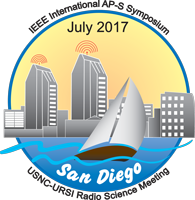 This PowerPoint presentation gives information for companions and registered attendees about activities around San Diego.
To navigate this slide show, click on blue arrows or click enter.
Slides 1 – 4:		Introductory Information 
Slides  5 – 13:		Tours
Slides 14 – 25: 	Activities on The Embarcadero
Slides 26 – 36:		On Your Own Activities
Slide   37:		Adventurous Activities
Slides 38 – 40:		Useful URL links, apps, & maps!
Check for updated information.
This site is for general  information only.
We cannot guarantee its accuracy.
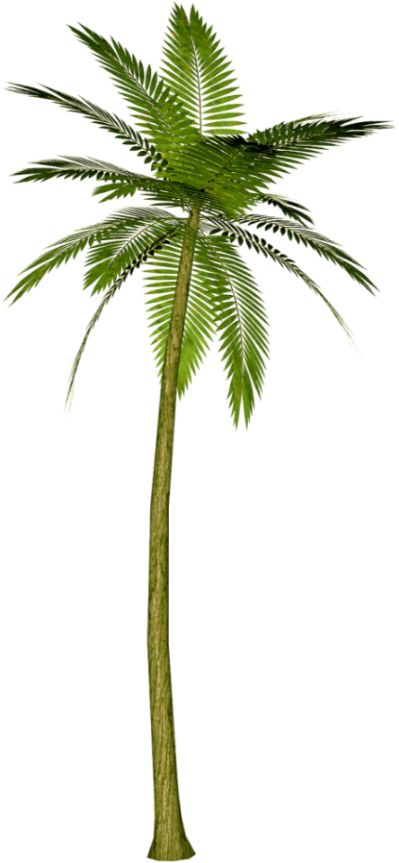 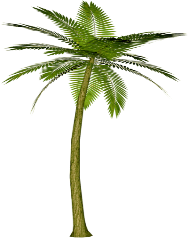 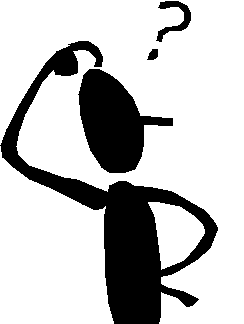 If you find any inaccuracies or would like additional information, please contact:
rockway4@gmail.com
suelstone@hotmail.com
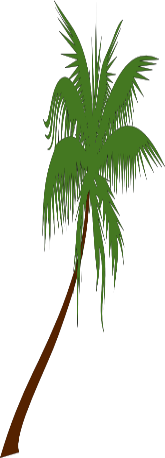 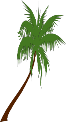 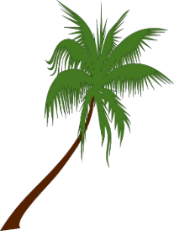 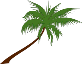 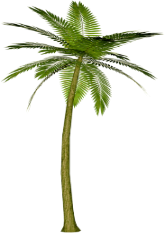 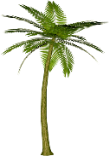 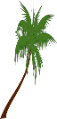 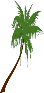 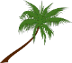 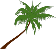 Some Basic Information
(Nuts and Bolts)
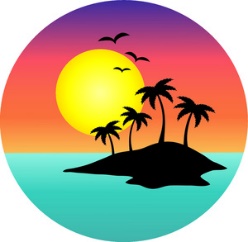 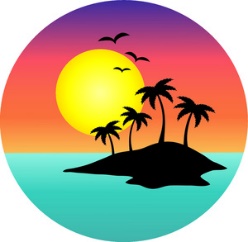 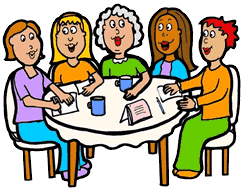 Fun Under the Sun
San Diego
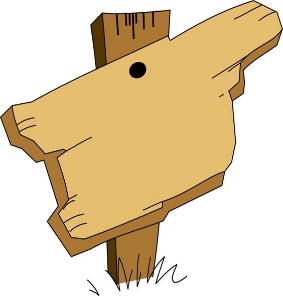 Helpful Sites
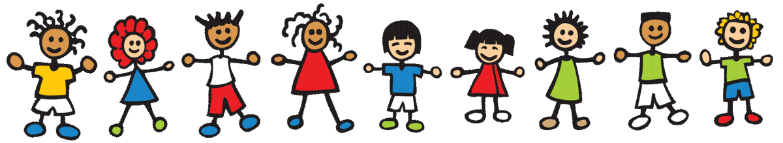 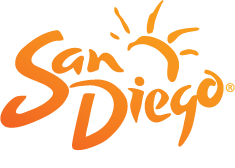 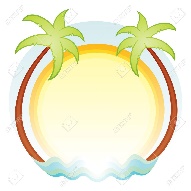 Places to Go                     &             Useful Information
Tours
EARLY
 SIGN UP
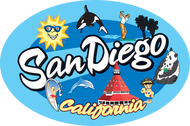 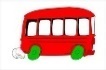 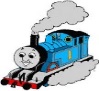 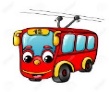 Conference
Tours
Stickers by Sandstone
Click on blue 
 arrows to move between 
PowerPoint slides
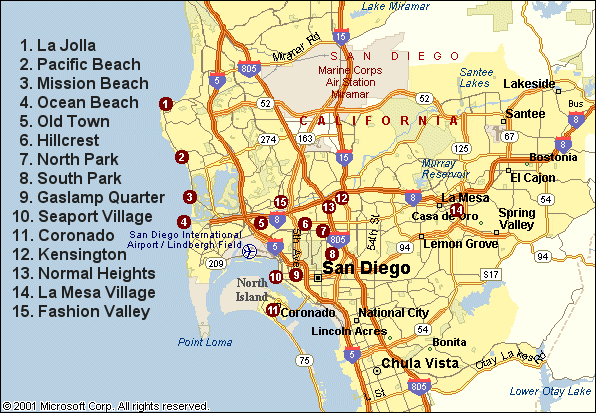 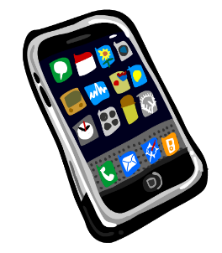 Maps
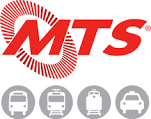 APPS/URL’s
 For
 San Diego
On Your 
Own Around 
San Diego
On your own
Transportation
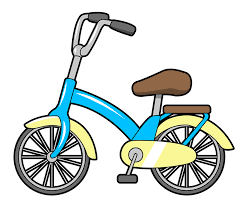 [Speaker Notes: For reproduction steps for this slide, refer to slide number 8 in this template.]
Sunday, July 9:  Orientation Tour and Strolling the Embarcadero
 https://www.sandiego.org/articles/downtown/the-embarcadero-in-san-diego-ca.aspx
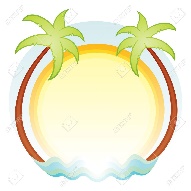 Tours
EARLY
 SIGN UP
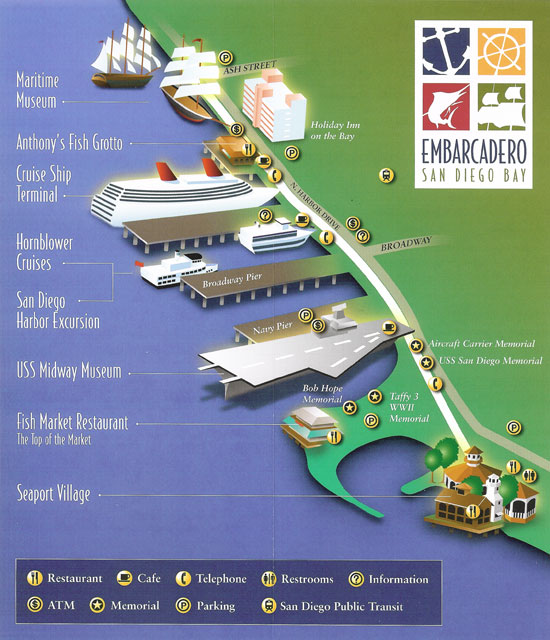 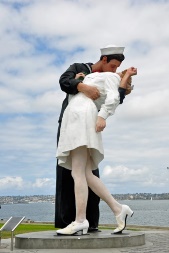 Come join us to learn about the neighborhood surrounding the Manchester Grand Hyatt San Diego.

We will point out the Trolley Stop
Santa Fe Station (train)
Tour bus pick-up area 
Casual and fine dining 
Gaslamp
Little Italy
Seaport Village
And the many wonders on
     The Embarcadero
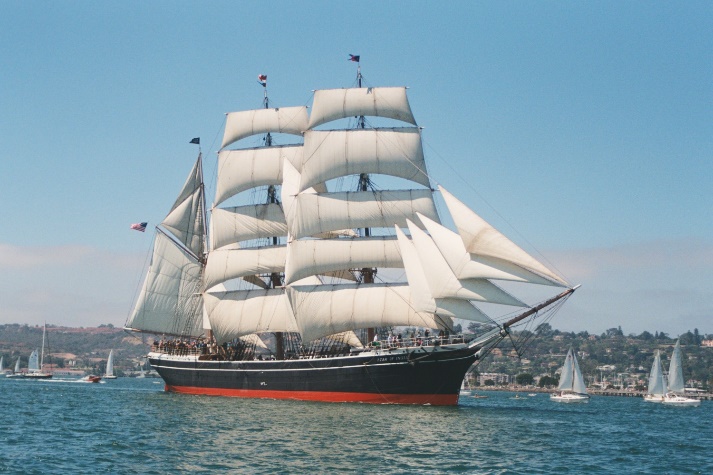 Star of India
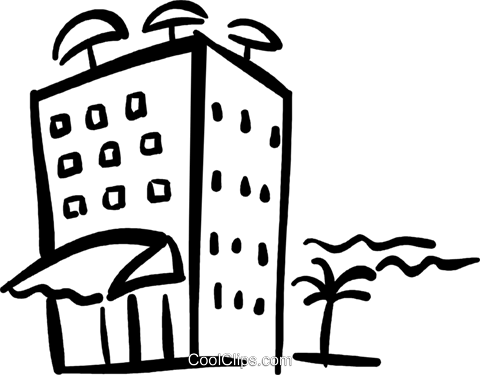 Hyatt
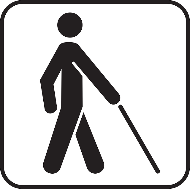 Trolley
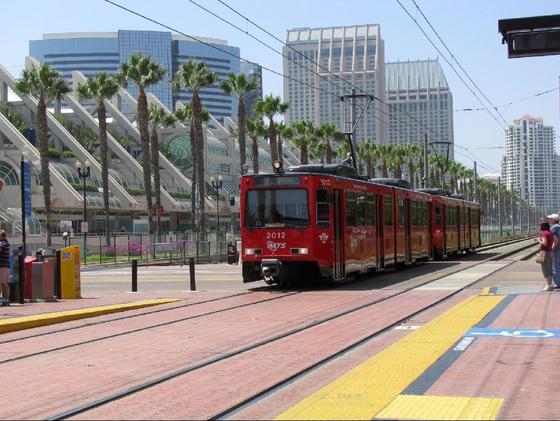 Tour on Monday, July 10:  
        San Diego’s Balboa Park has two sites: 
      San Diego Zoo
 Balboa Park
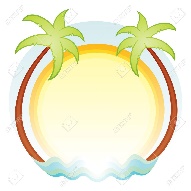 Tours
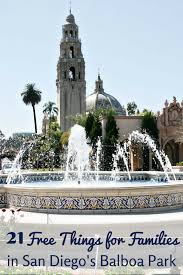 San Diego Zoo
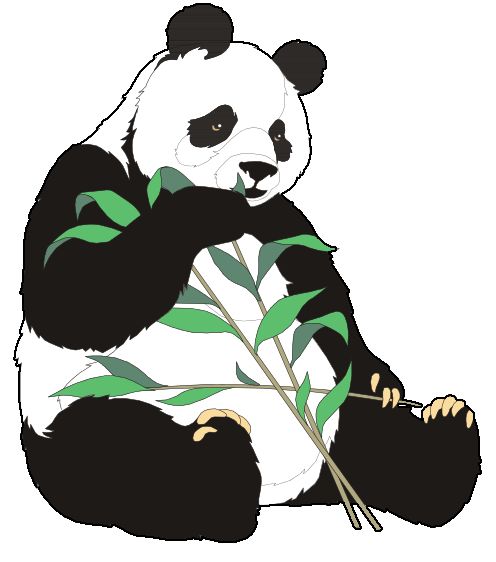 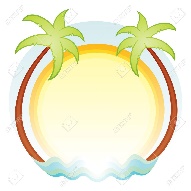 Tour on Monday, July 10:
Viejas Outlets and Casino
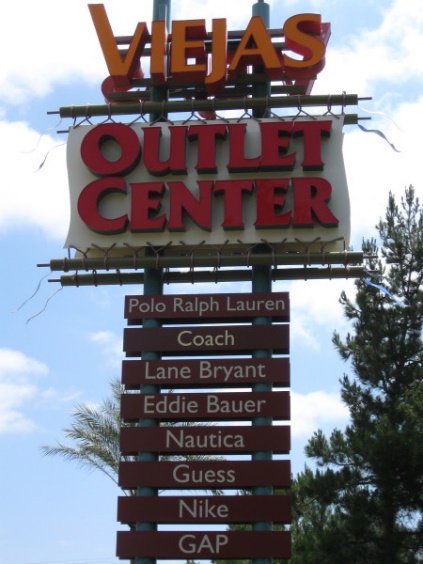 Tour
Notes:
San Diego’s back country is desert and very different from the San Diego that most people know along the coast.  

The Viejas Indian Reservation has a bus that picks up at 4th and Market Street, a few blocks from the hotel.  It takes people to the Casino complex. 

People riding the bus must sign up for the V Club to ride the bus back to San Diego.  For this, you need to bring your photo ID and be 18 years or older.
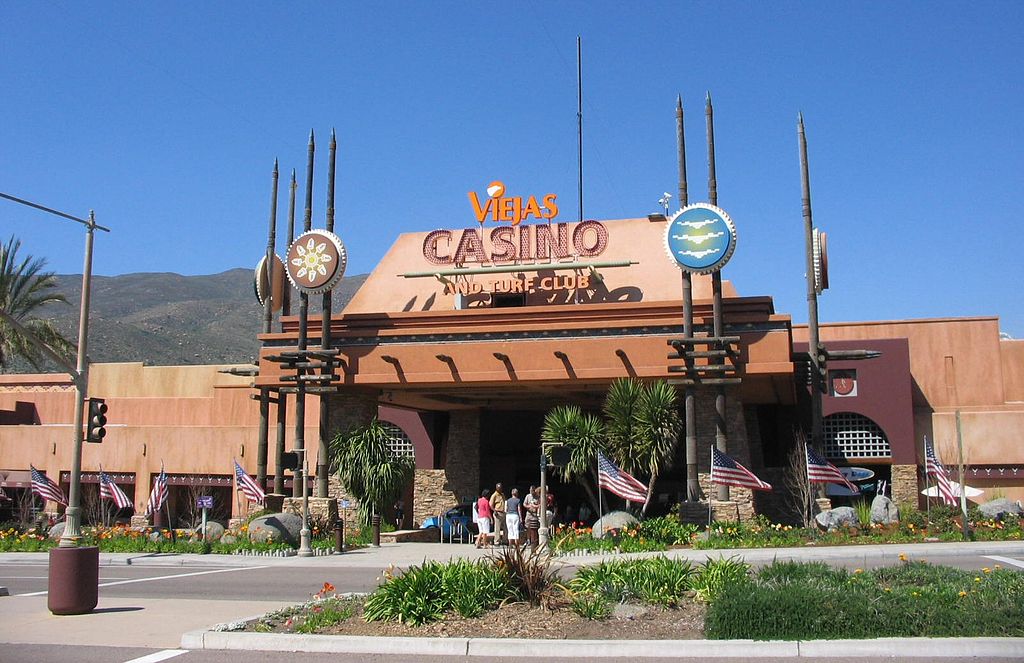 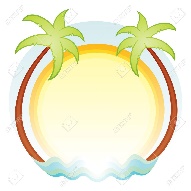 Tour on Tuesday, July11:  
	Coastal Wine Train Tour
Tours
EARLY
 SIGN UP
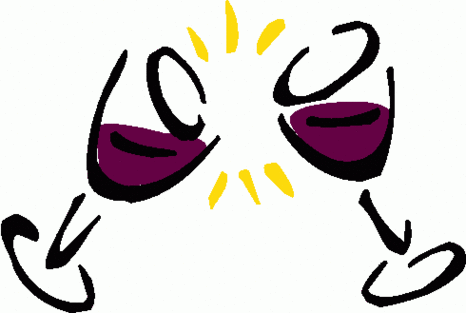 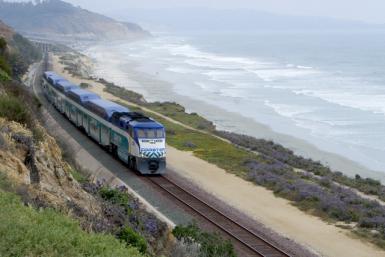 Courtesy NCTD
Notes:
After taking the Trolley to Old Town, participants will ride the train along the Pacific Ocean to a number of coastal villages and visit their urban wineries.

This tour includes up to 15 wine tastings, small appetizer portions of food, a light lunch and guided tours.
Tour on Tuesday, July 11:  
Tour 2 San Diego Universities
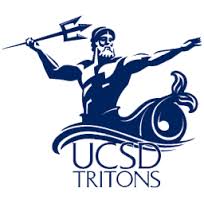 EARLY
 SIGN UP
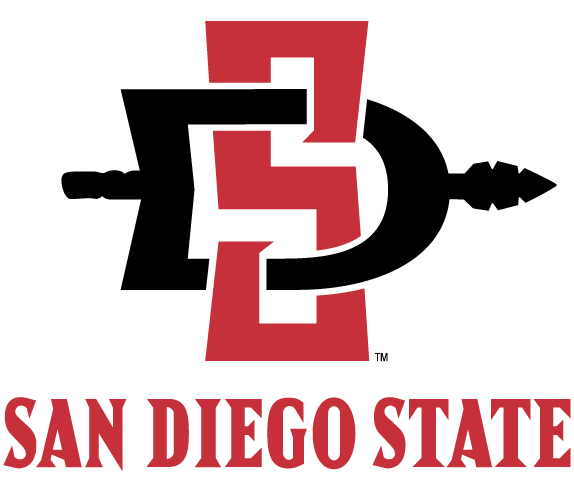 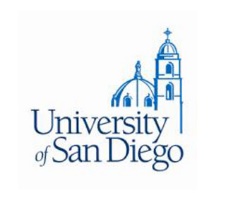 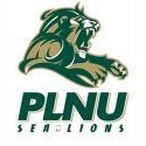 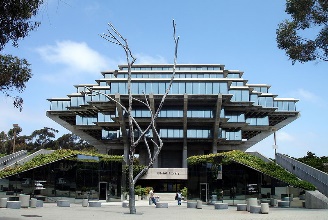 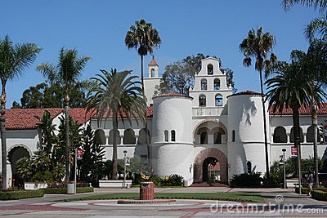 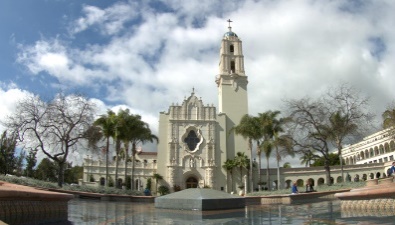 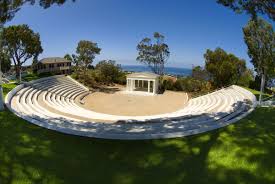 Tour on Wednesday, July12:  Surfing Lessons at San Diego Surf School
Phone # (858)205-7683
URL: https://www.sandiegosurfingschool.com/
EARLY
 SIGN UP
Tours
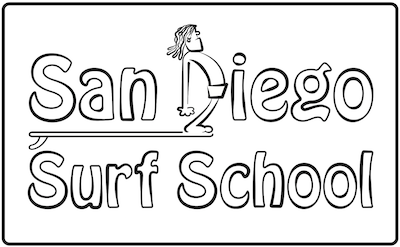 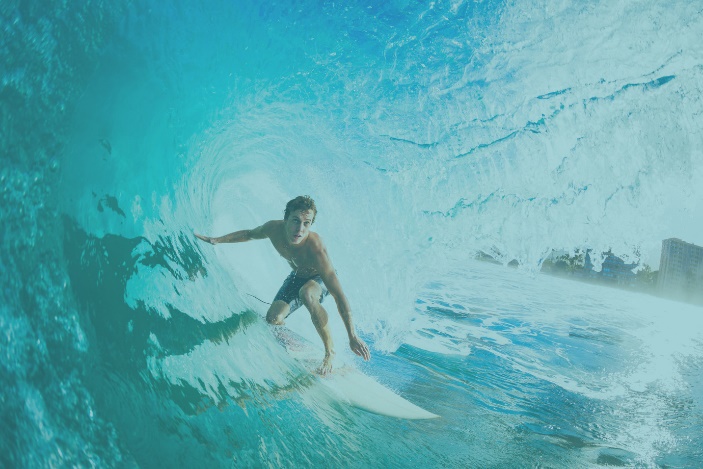 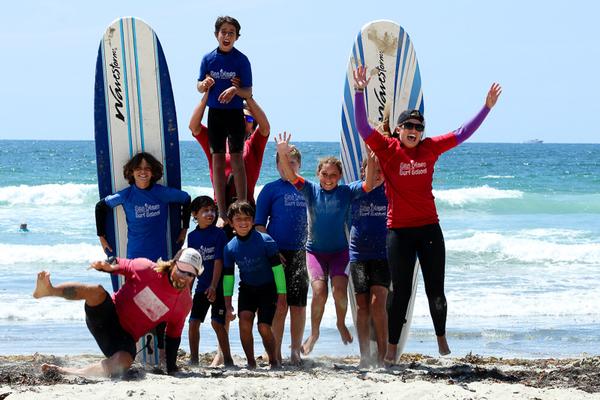 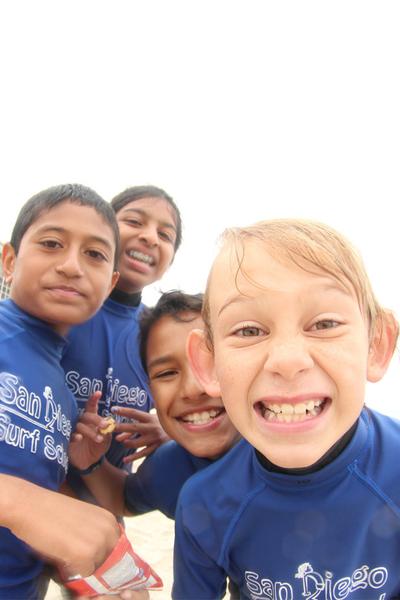 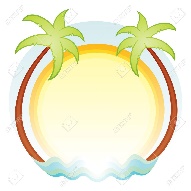 Tour on Thursday, July 13
Food Tour
Tours
EARLY
 SIGN UP
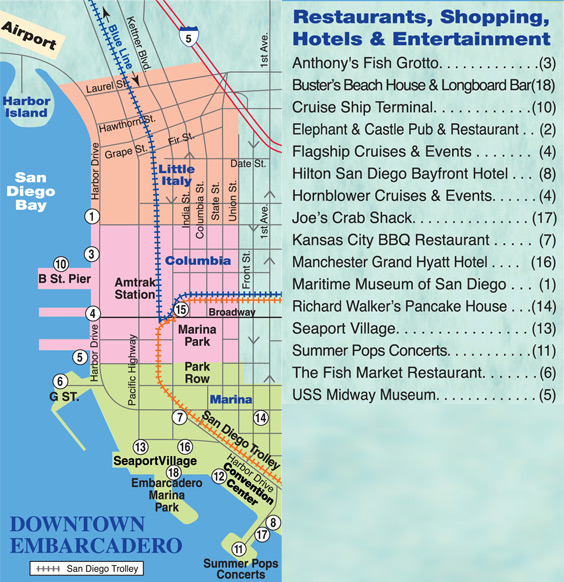 You are here
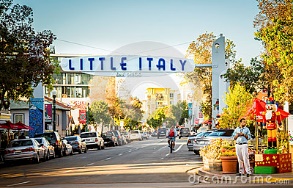 Tour on Friday, July 14: 
 Tea In Old Town
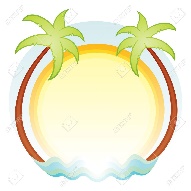 Tours
EARLY
 SIGN UP
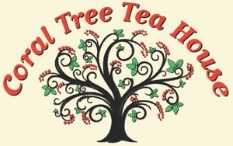 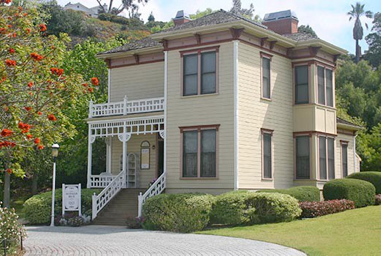 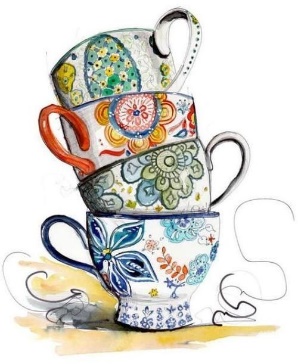 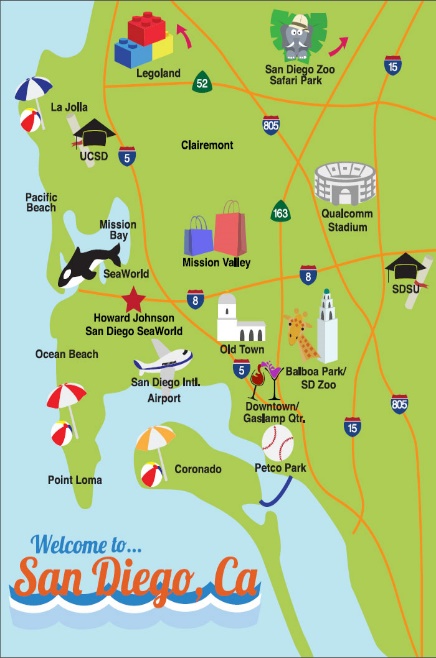 Enjoy doing things on your own? 
Check out these sights!
Suggested Activities Around Embarcadero
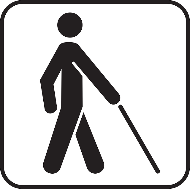 Family Friendly Activities
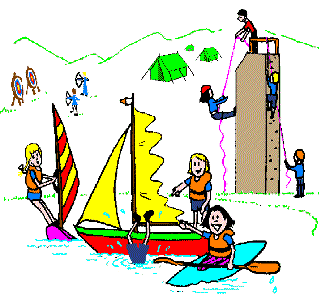 Around San Diego
On your own
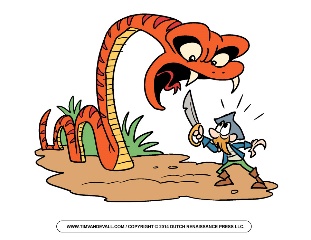 Awesome 
Adventurous
Activities
[Speaker Notes: For reproduction steps for this slide, refer to slide number 8 in this template.]
Activities Located on 
San Diego’s Embarcadero
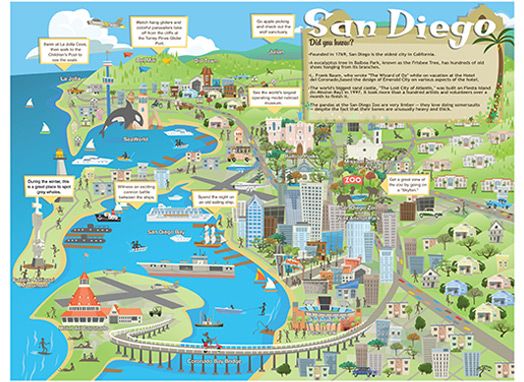 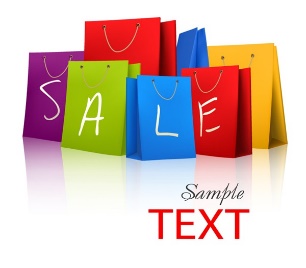 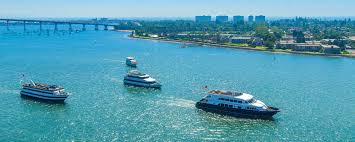 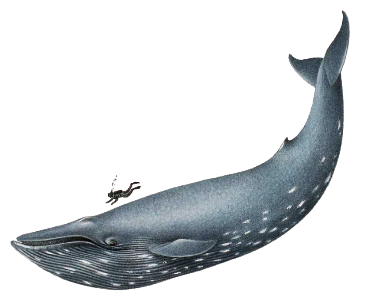 Harbor 
Cruises
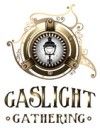 Gaslamp 
Quarter
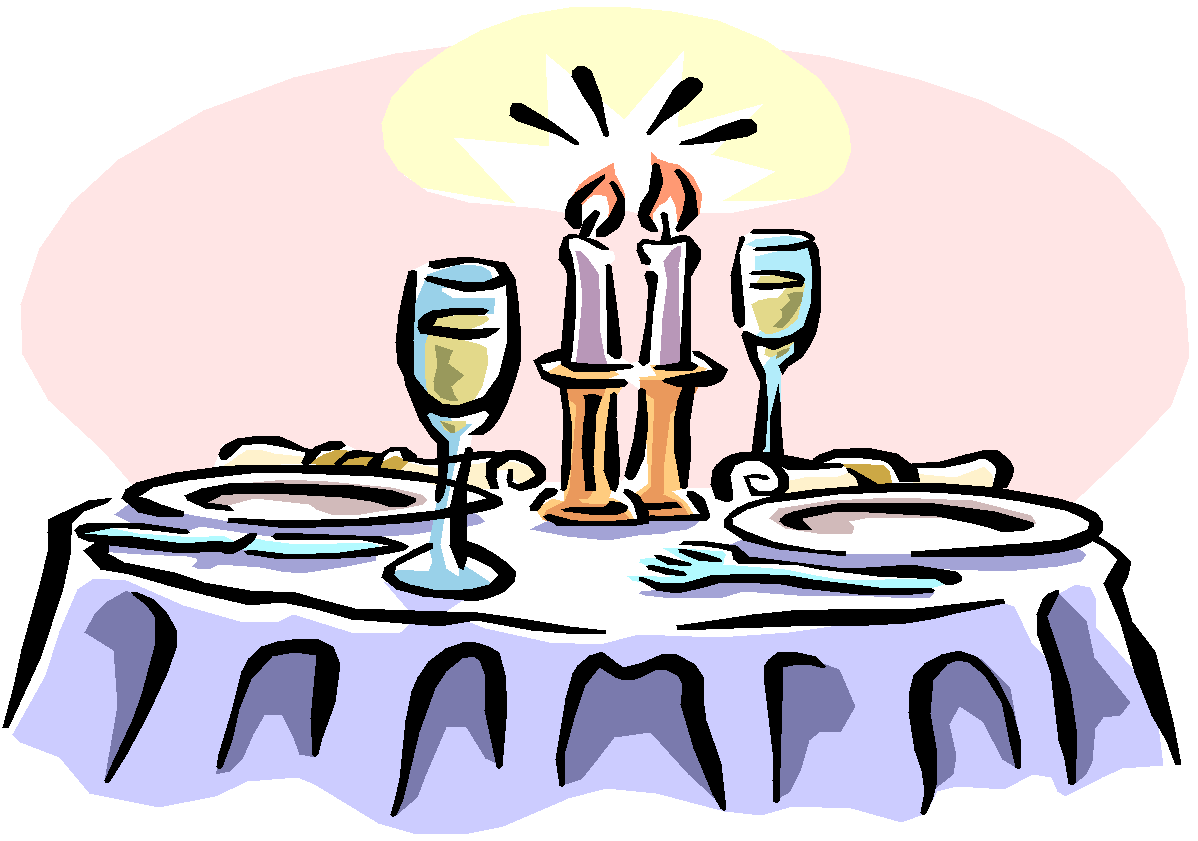 San Diego Seal Tours
Hornblower’s
Whale Watching
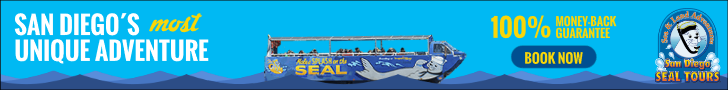 Casual Dining
on 
Embarcadero
Hop on Hop Off Old Town Trolley Tours
San Diego and Coronado Tour
La Jolla and San Diego Beaches Tour
San Diego Seal Amphibious Boat Tour
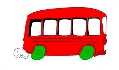 Maritime Museum 
on the Embarcadero
On your own
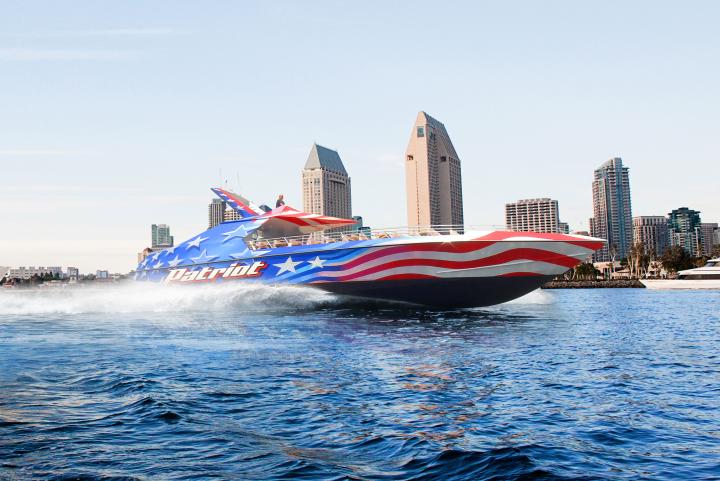 Patriot
Jet 
Boat
Shopping
Summer
Pops
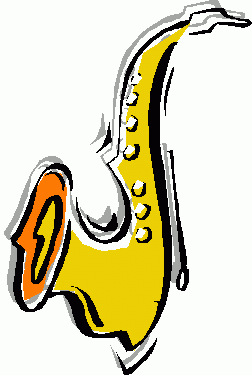 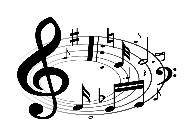 Sightseeing With Hop-on & Hop-off Buses
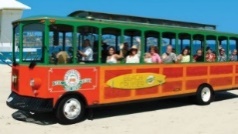 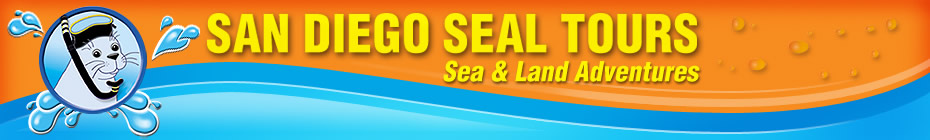 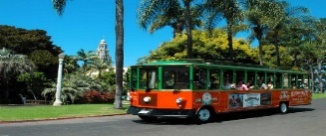 On your own
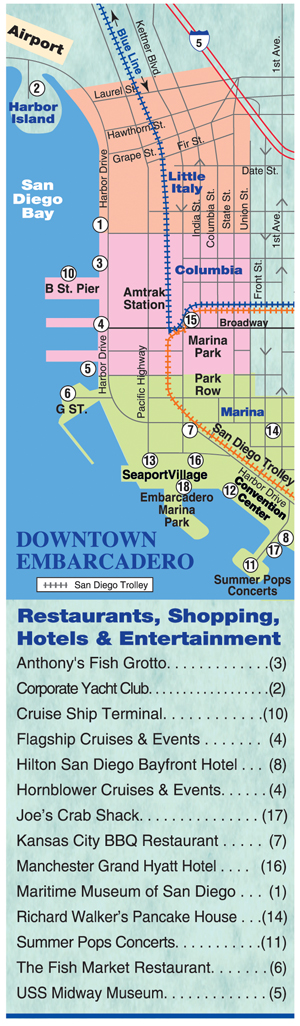 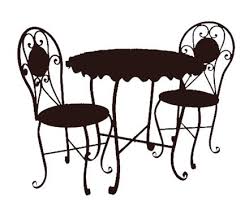 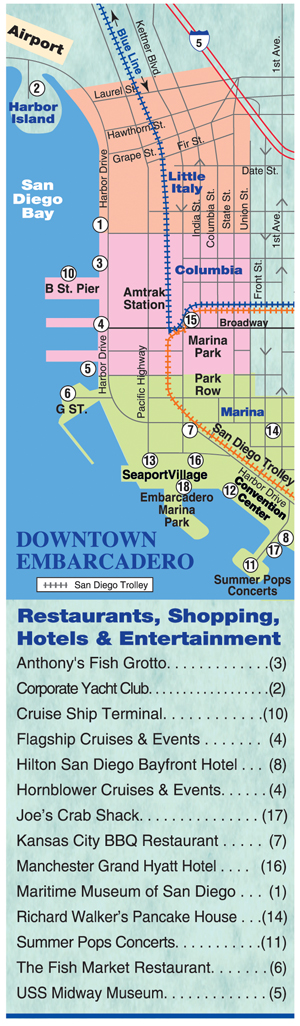 On your own
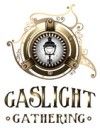 Walk 16+ blocks of the West Coast’s   premier entertainment district; 
Dine with world-renowned chefs; 
Dance the night away at nationally recognized nightlife venues.
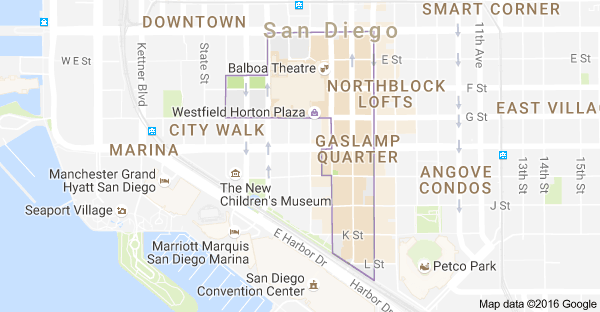 On your own
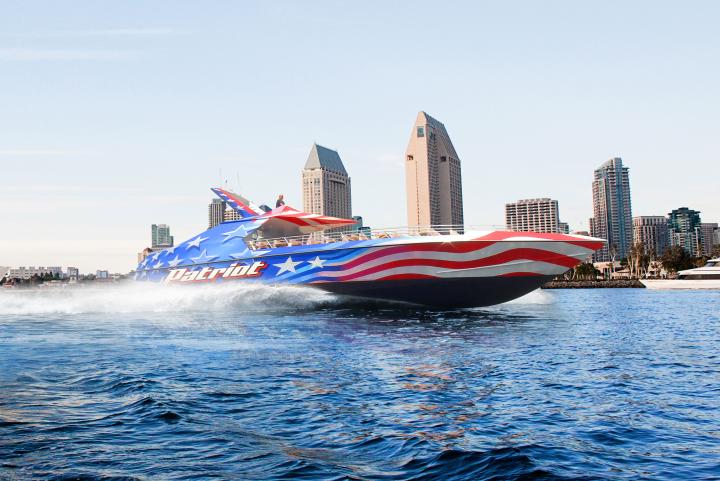 Patriot Jet Boat Thrill Ride
Notes:
A 30-minute wet and splashing ride that travels up to 50 mph, doing 360 degree turns and stops on a dime. 
This is definitely for adventurous types, who enjoy speed.
Children 4-12 years can participate; must be a minimum of 40” (100cm) to ride AND children must be accompanied by an adult.
Cost: $28.00, adults; $23.00, children
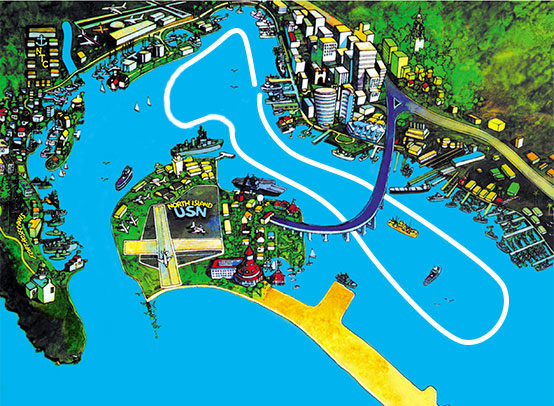 On your own
Shopping
Contact the Manchester Grand Hyatt San Diego Concierge for directions.
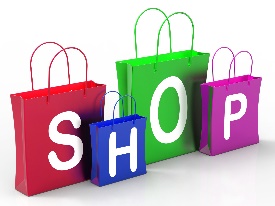 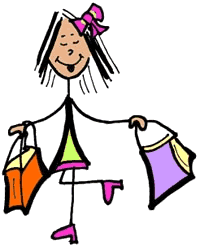 On your own
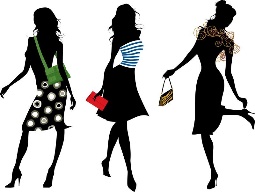 Notes:
This tour leaves from Ferry Landing on the Embarcadero, just past the Midway Carrier
The South tour features many Navy installations and ships.
The North tour includes downtown San Diego and North Island Naval Air Station.  
Choose between tours or take the two-hour tour that includes both.
Cost:  $37.00 for two-hour tour.
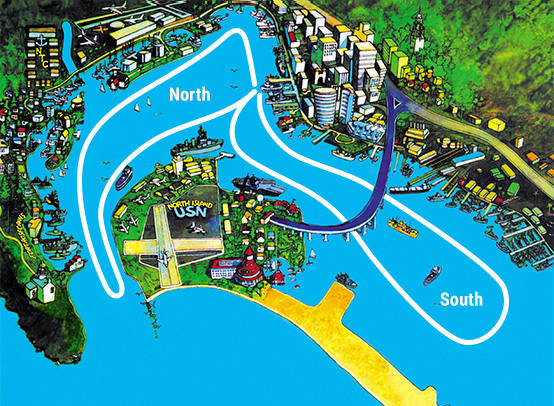 On your own
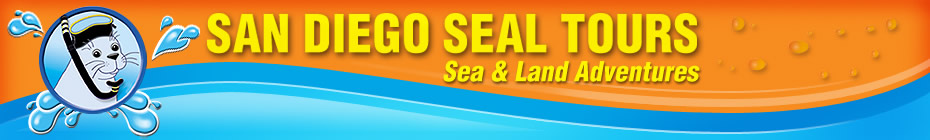 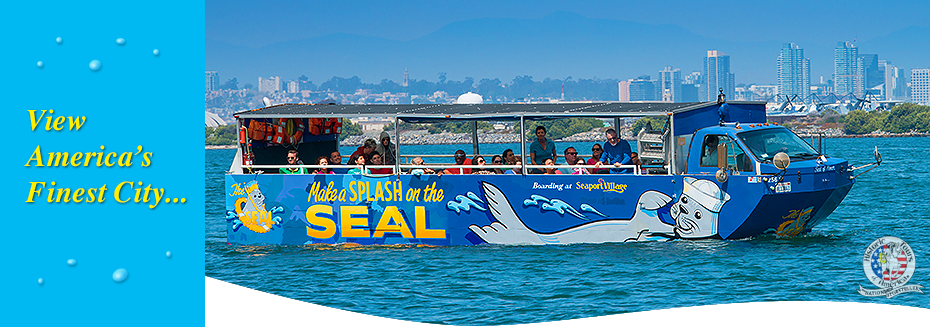 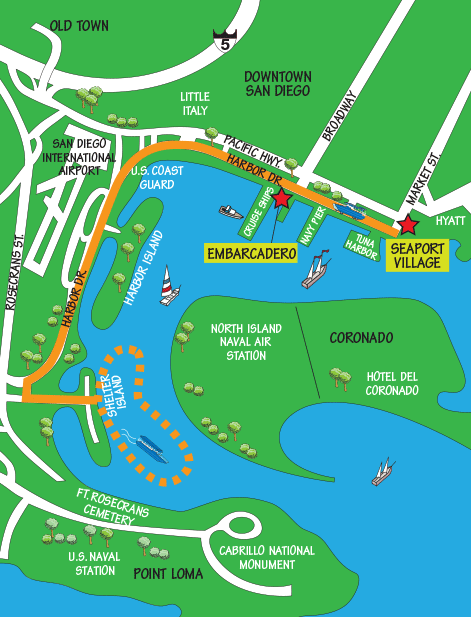 Notes:
You leave from the driveway in front of the Harbor House Restaurant in Seaport Village (directly behind the Manchester Grand Hyatt San Diego).
This amphibious vessel gives a tour of San Diego then enters the water at Shelter Island to allow visitors to view the city from the bay.
Cost:  Adults $42.00 and Children $25.00 (4-12 years) or $10 (3 years and under).
Visit the Seal Tours website to take advantage of online reservation discounts!
On your own
San Diego Symphony
Summer Pops 2017
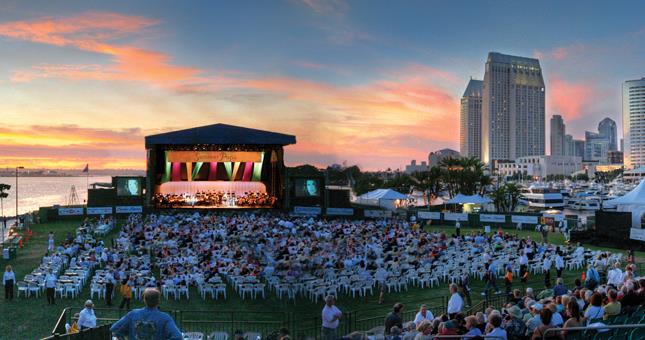 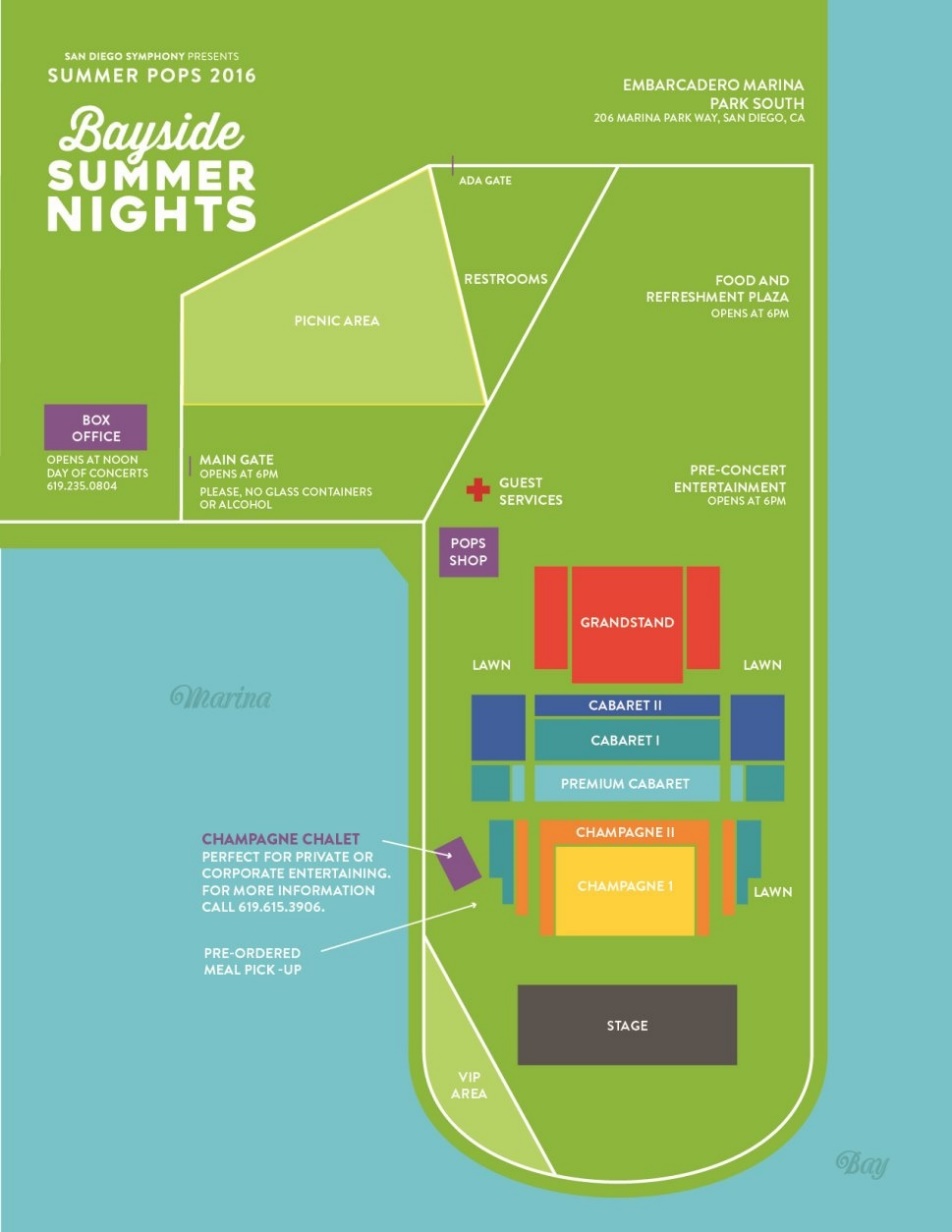 Where: Embarcadero Marina Park South 
Cost:     $18-$76
This is where music lovers gather to enjoy a picnic on the lawn, share a bottle of champagne at reserved tables, or sit in the grandstand taking in the beauty of San Diego Bay.
The shimmering skyline and spectacular fireworks provide the perfect backdrop for enjoying the great San Diego Symphony and special guest artists.
For more information about dates and performances, please visit:
      http://www.sandiegosymphony.org/
On your own
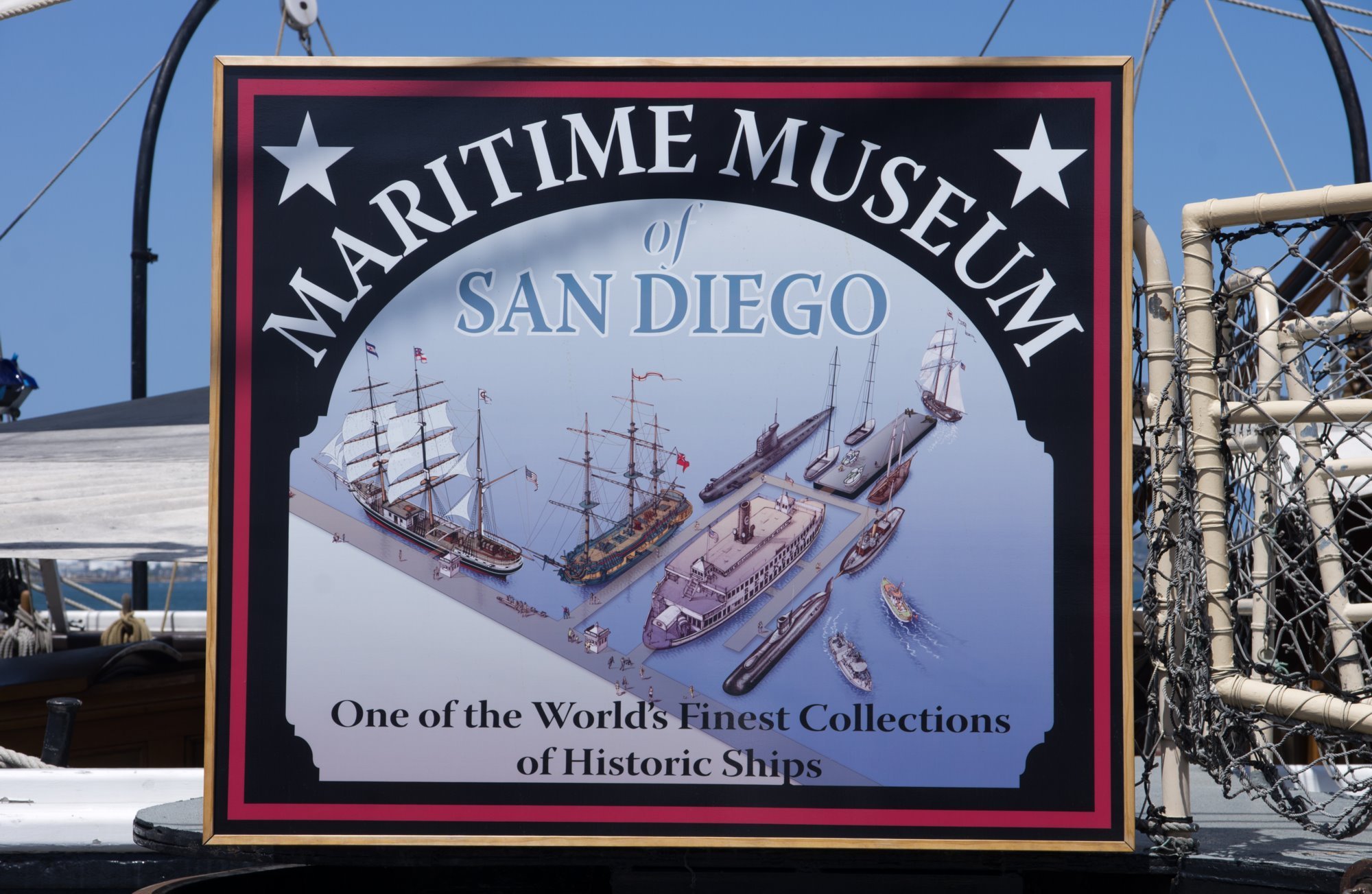 Notes:
The Maritime Museum of San Diego features a world-class collection of historic vessels including sailing ships, steam-powered boats and submarines. 
You can board and explore the ships. 
Cost:   Adults $16.00
Teens $13.00
Children $8.00
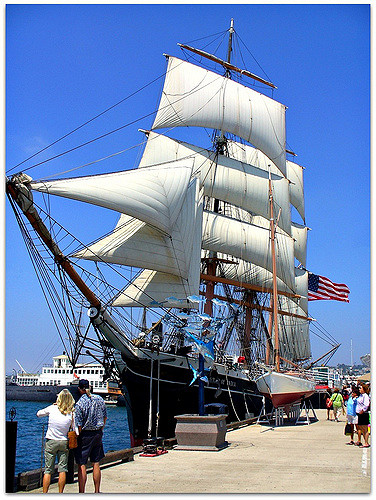 Star of
India
On your own
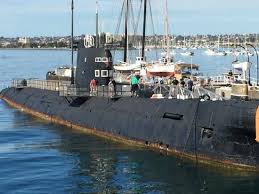 Russian Submarine
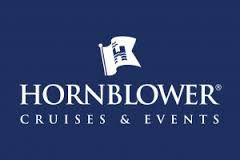 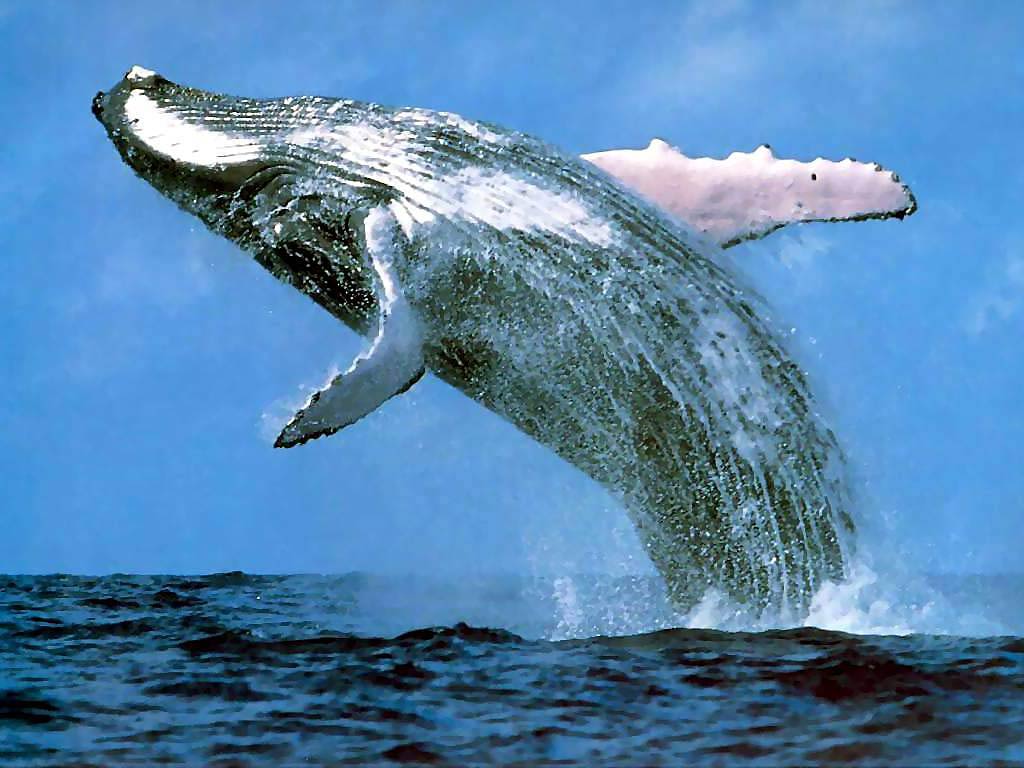 Notes:
This ocean tour goes to sea, looking for barking sea lions and pods of leaping dolphins as they search for whales.
 The 3.5-hour tour has live narration by the  captain and an on-board naturalist (from the San Diego Natural History Museum). 
Whale sightings are not guaranteed.
Boards: 9:15 am - 1:00 pm
Price: $46.00 per person  (Tax, service charge and landing fee may apply)
On your own
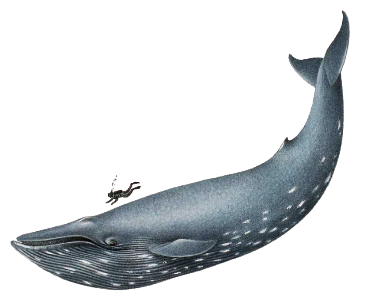 Old Town
San Diego
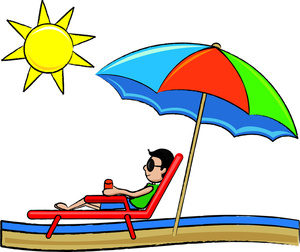 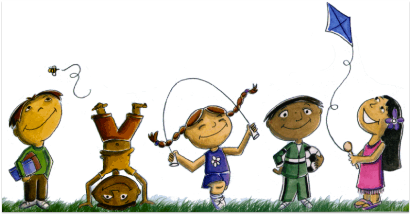 Safari Park
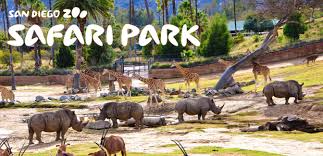 Liberty 
Station
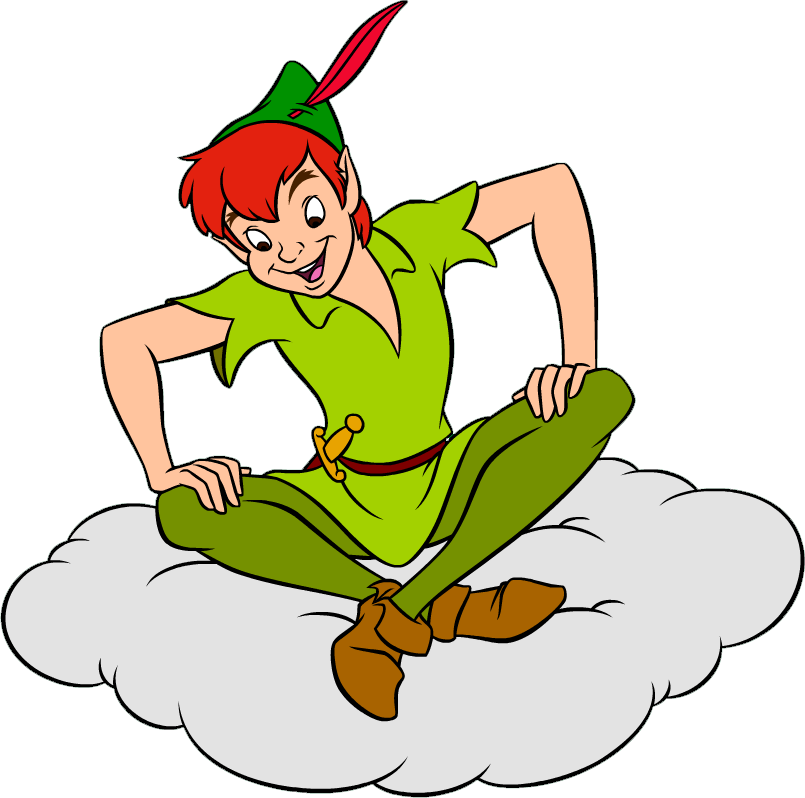 San Diego’s
Children’s 
Museum
Disneyland
LegoLand
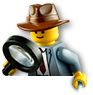 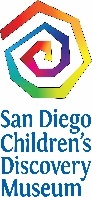 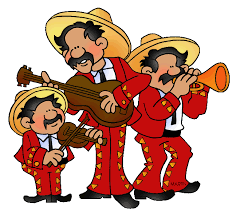 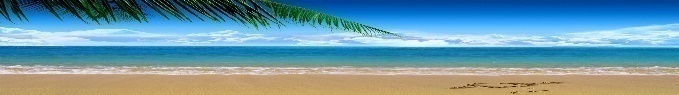 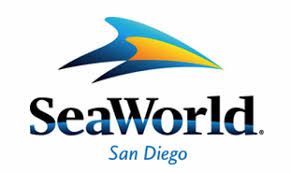 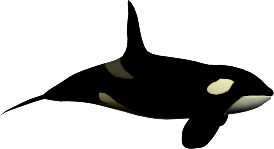 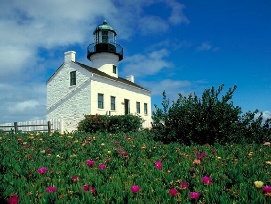 Cabrillo Monument/
Point Loma Tide Flats
Coaster 
Train Trip
For kids
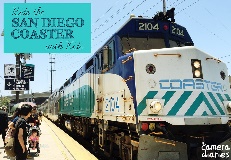 On your own
Hotel Del Coronado
Coronado Beaches
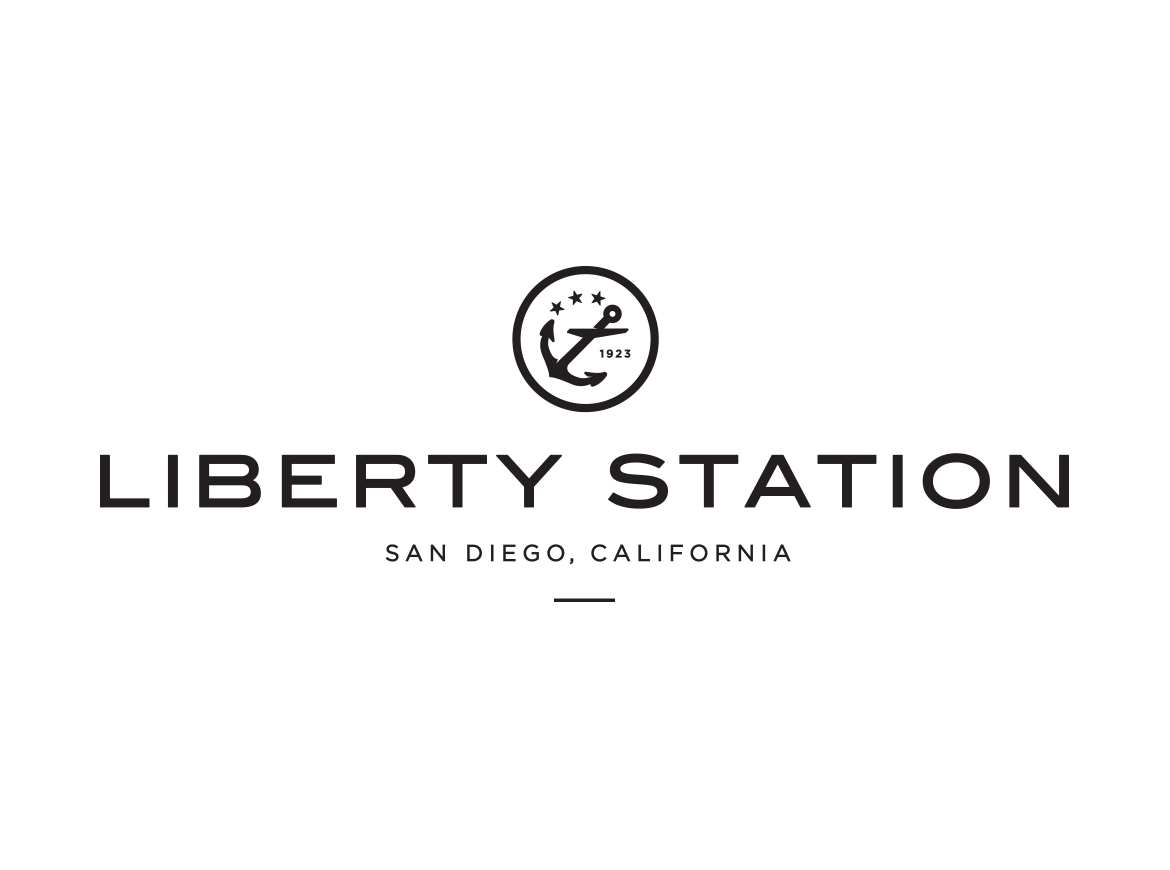 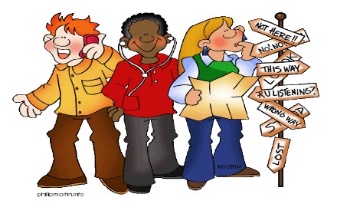 Cabrillo Monument at Point Loma National Park

& Point Loma Tide Flats
Pt. Loma 
Lighthouse
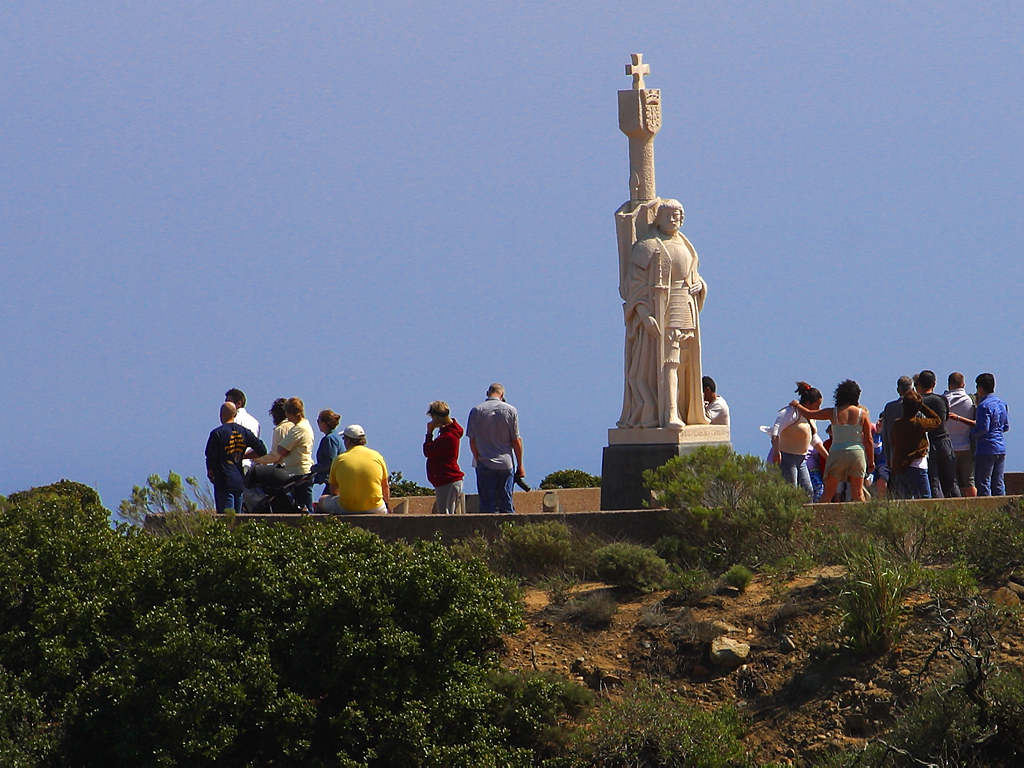 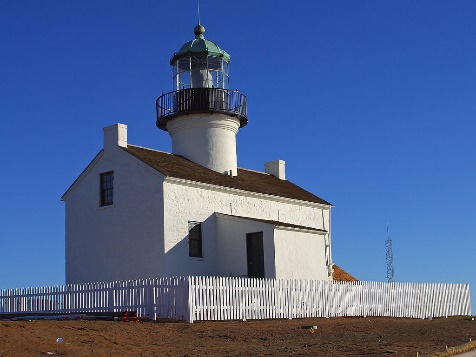 Explorer Cabrillo 
Statue
On your own
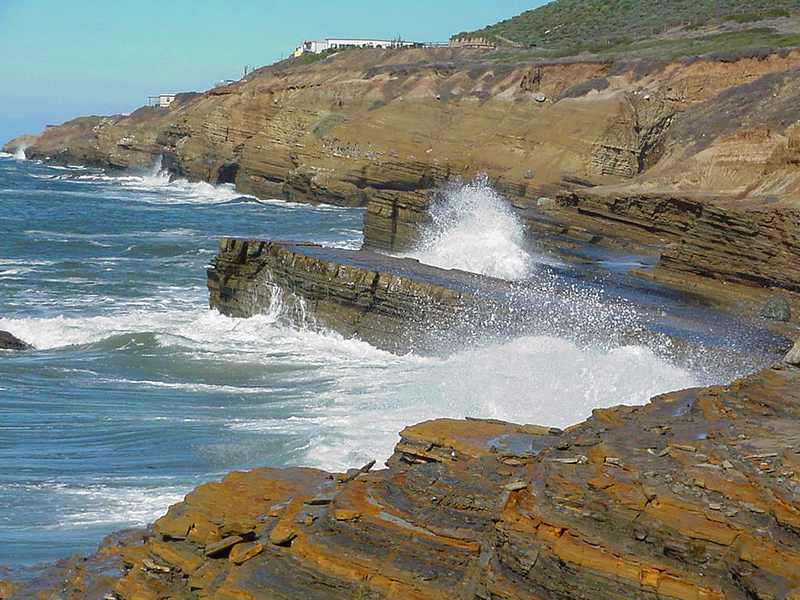 Pt. Loma 
Tide Flats
Coaster Train 
Trip For Kids
All Day Event
The San Diego Coaster is a train that travels along the coast of San Diego County from downtown San Diego up to Oceanside.
Kids will enjoy the excitement of riding on a train, plus the ocean views outside the window.
 Get off at just one Coaster stop, or explore the area around several of them during your day.
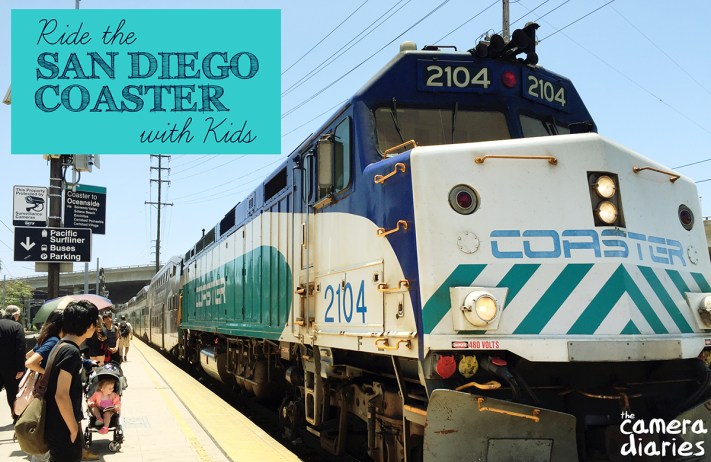 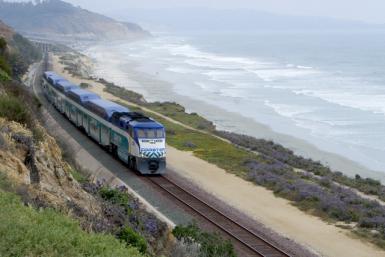 On your own
http://sandiego.about.com/od/funforthefamily/a/San-Diego-Family-Coaster-Crawl.htm
Directions:
     Either walk or take Trolley to Sante Fe            
     Station to board Coaster train; ask the hotel
     Concierge for Coaster times.
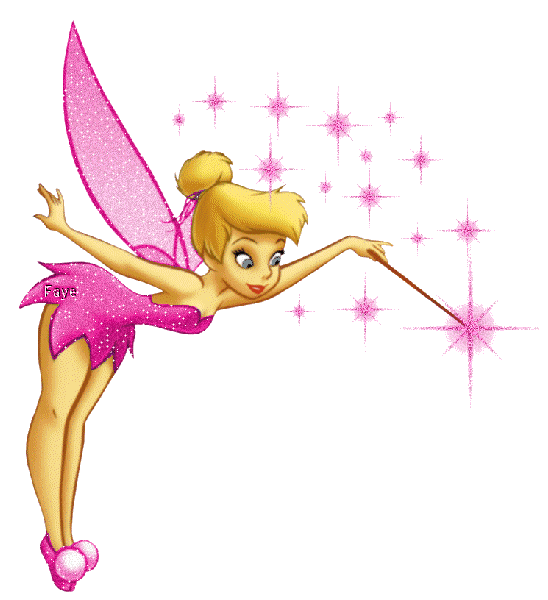 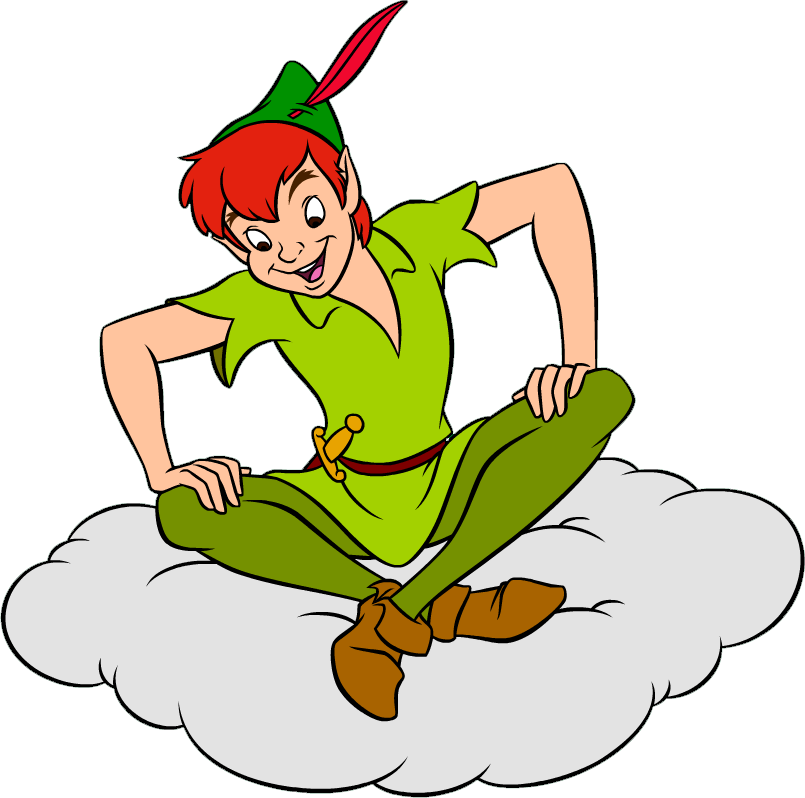 Disneyland:  Happiest Place On Earth
It is possible to get there !!!
On your own
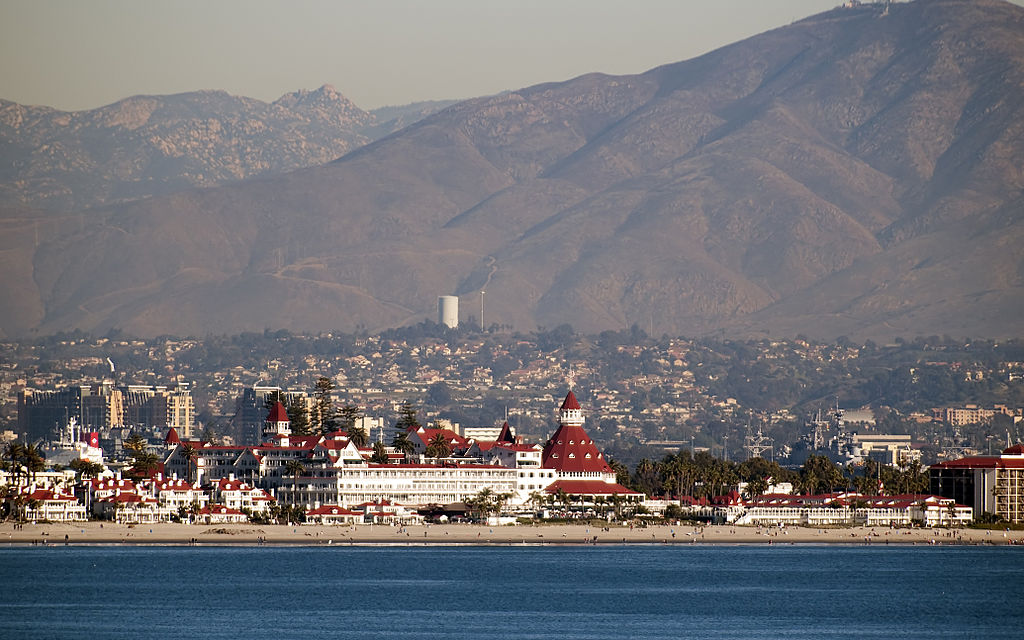 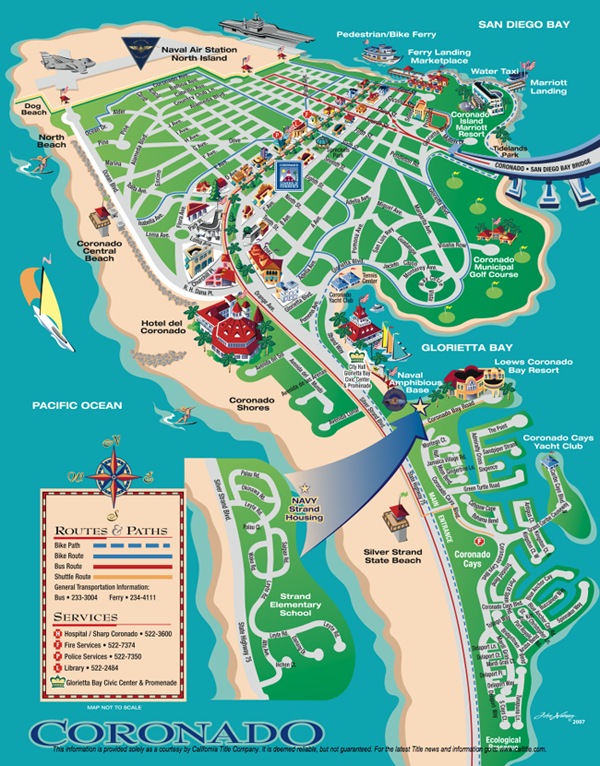 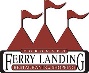 On your own
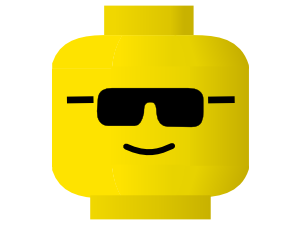 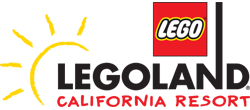 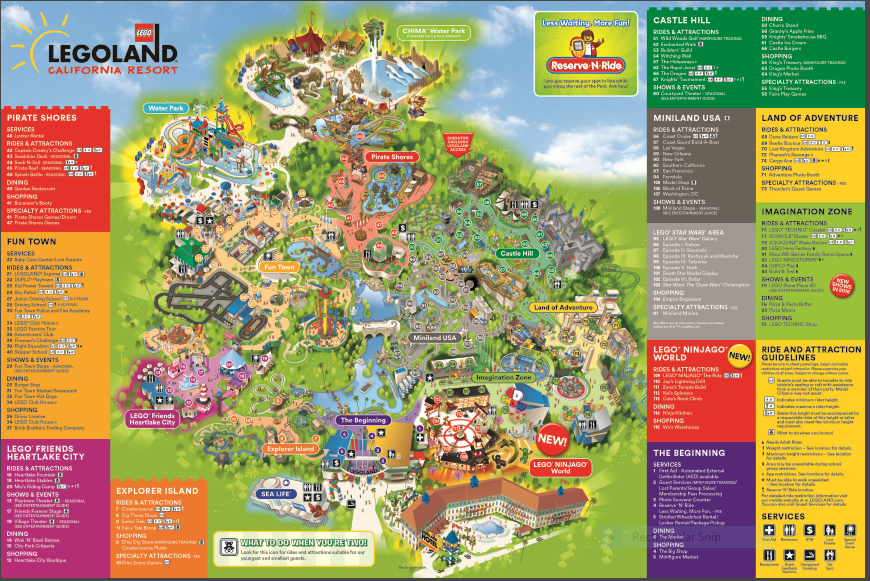 On your own
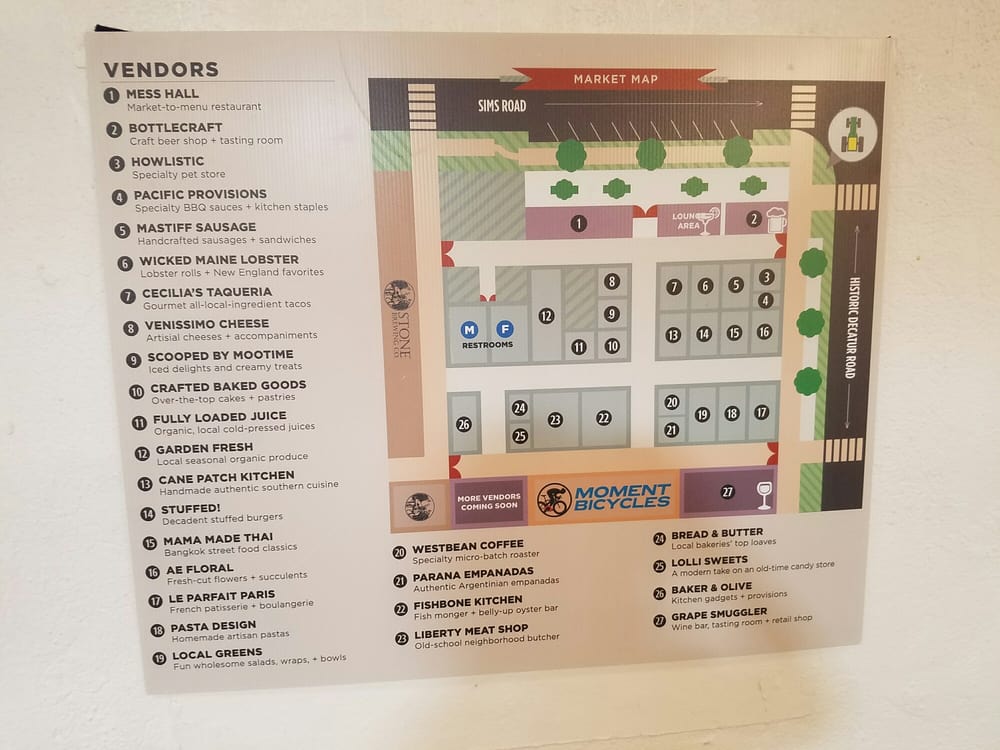 Liberty Station
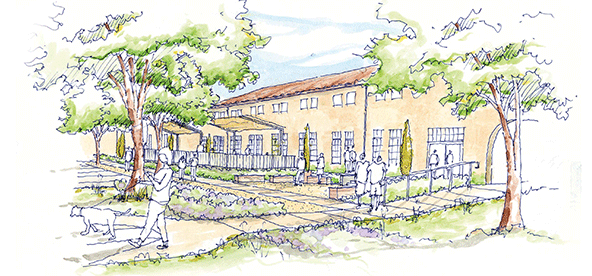 http://libertystation.com/our-story/
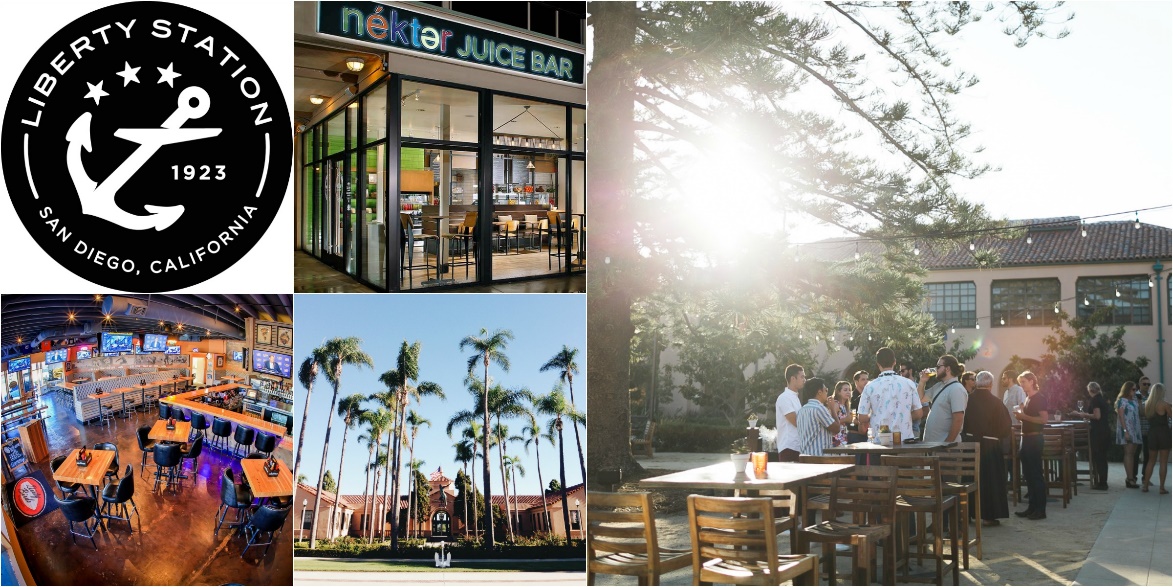 On your own
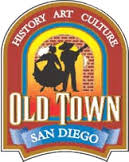 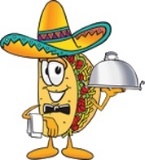 Try Taco Tuesday  
 in Old Town
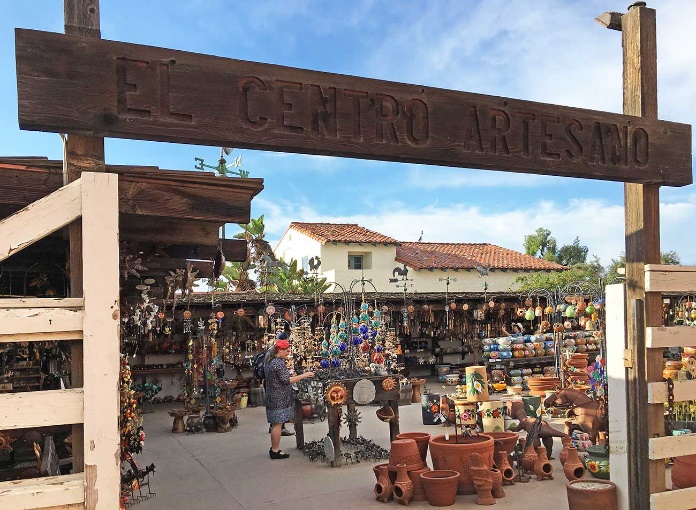 Considered the "birthplace" of California.
Visitors can witness the living legacy of California's heritage in Old Town San Diego State Historic Park .
Its many preserved historic buildings and museums allow you to "go back in time" and visit California's history firsthand.
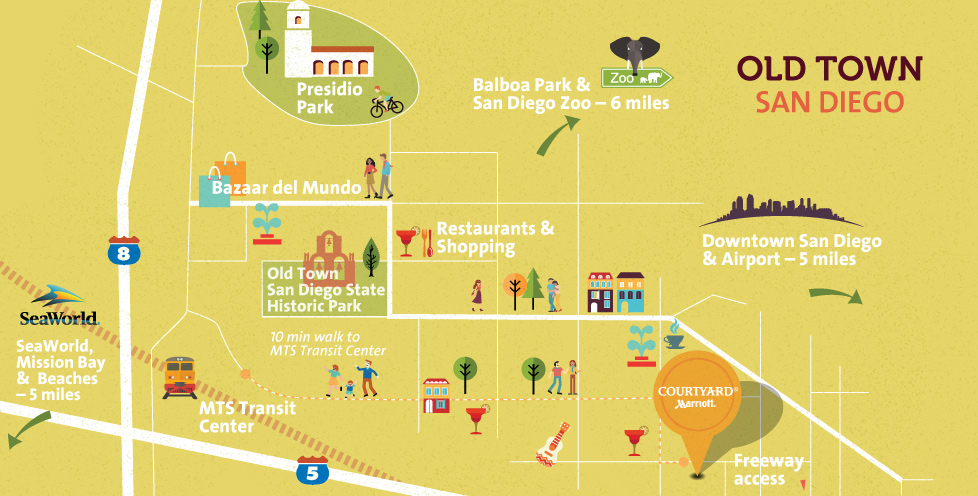 On your own
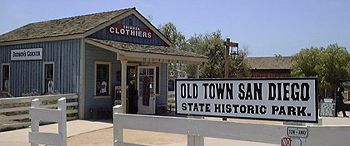 San Diego Safari Park
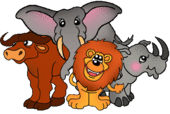 Originally a breeding facility affiliated with San Diego Zoo, it has become a tourist destination.
Check with Hyatt concierge for transportation options.
Address:  15500 San Pasqual Valley Rd,   	       Escondido
Phone:      (760) 747-8702
URL addresses http://www.sdzsafaripark.org
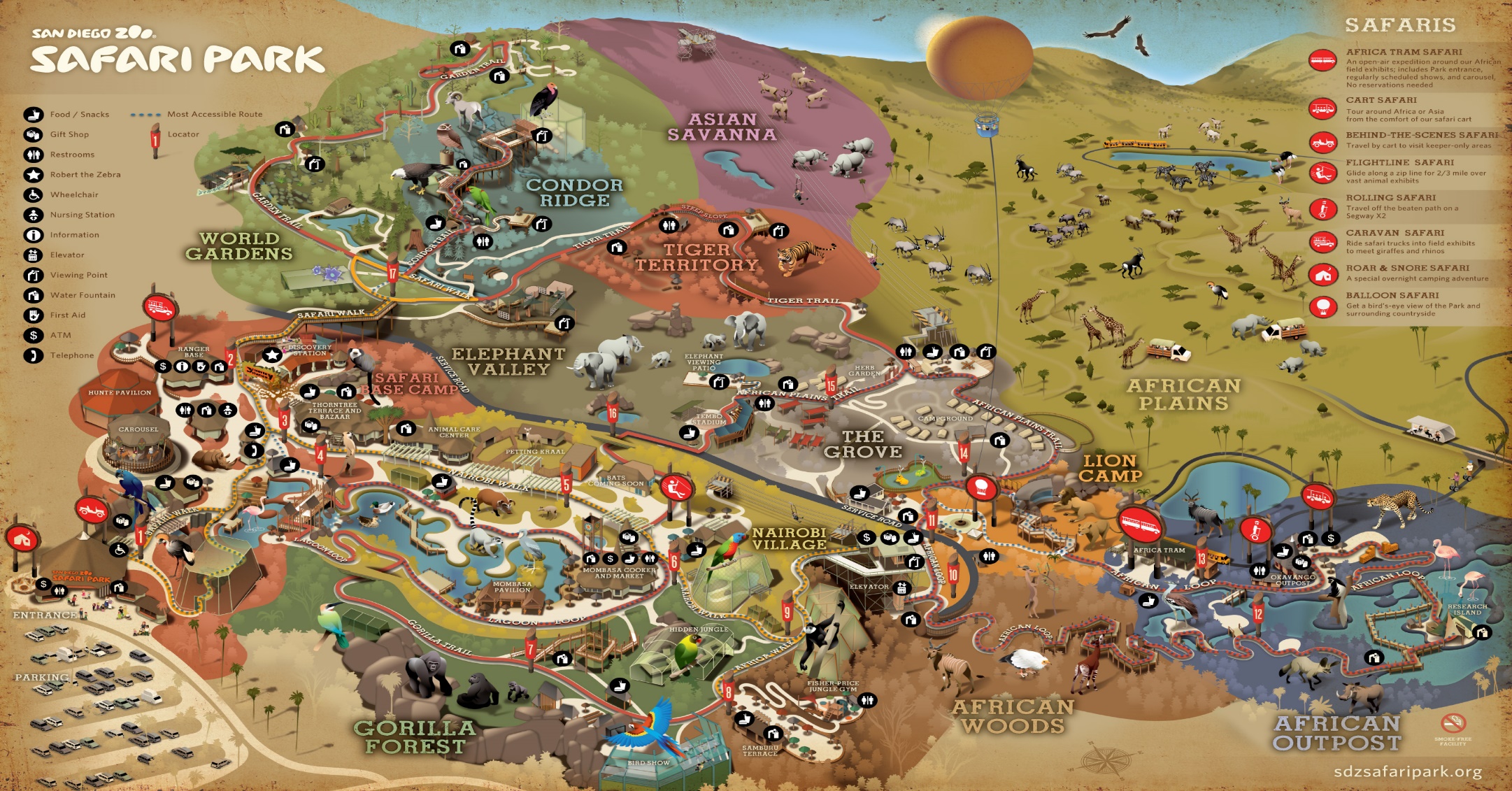 Transportation: 
	Taxi or Private Car
On your own
From creative classes to climbable sculptures, contemporary art for kids, in a bright, modern space.
Appropriate for young children
Ask Manchester Grand Hyatt San Diego Concierge for information 
Address:  200 W. Island St, San Diego
Phone:  (619) 233-8792
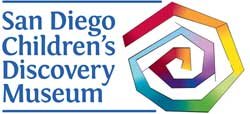 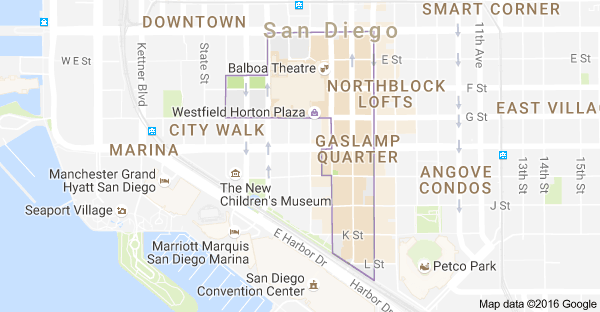 On your own
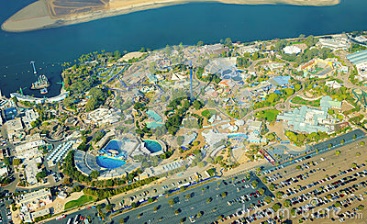 Photo credit:
  Mike Aguilera/SeaWorld® San Diego
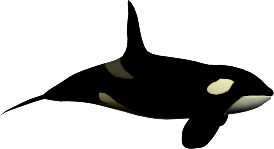 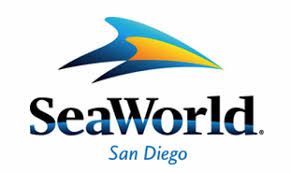 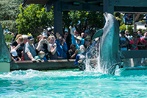 On your own
Awesome Adventure Activities in San Diego
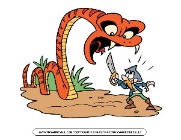 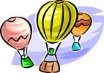 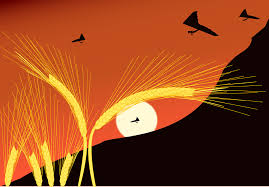 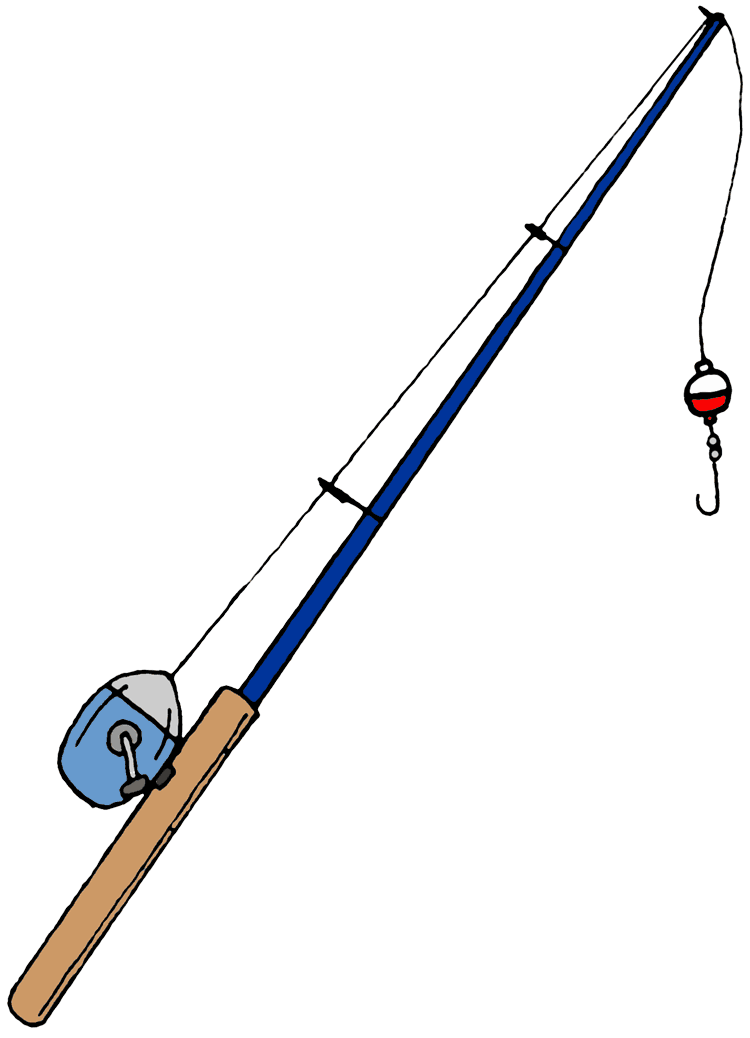 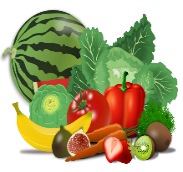 On your own
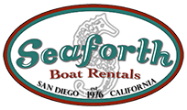 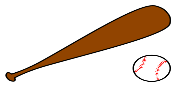 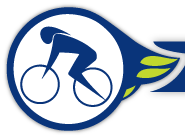 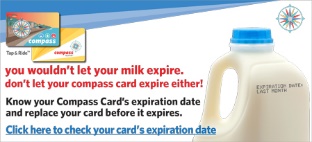 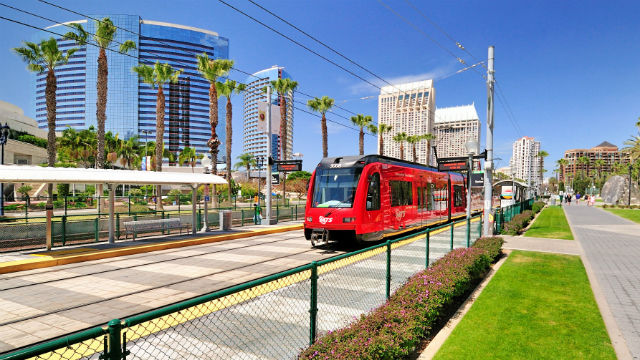 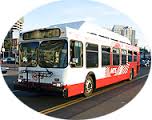 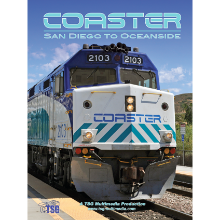 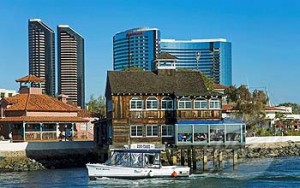 Mobile Apps:
San Diego Zoo 
http://zoo.sandiegozoo.org/content/zoo-apps
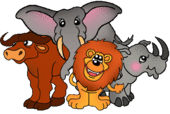 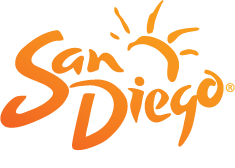 Transit app:
http://free.mytransitguide.com/index.jhtml?partner=^BNH^xdm048&gclid=CKPztcrr2tACFQ13fgodt0kPyw
http://www.littleitalysd.com/about/little-italy-san-diego-mobile-app
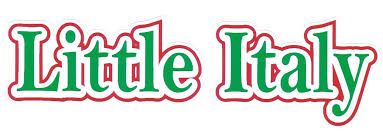 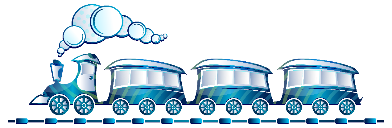 San Diego Smart Apps 
https://www.sandiego.org/press/press-releases/2013/san-diego-top-smartphone-apps-help-visitors-stay-connected.aspx
Old Town App –Walking Tour
http://www.gpsmycity.com/tours/old-town-walking-tour,-san-diego-2243.html
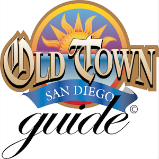 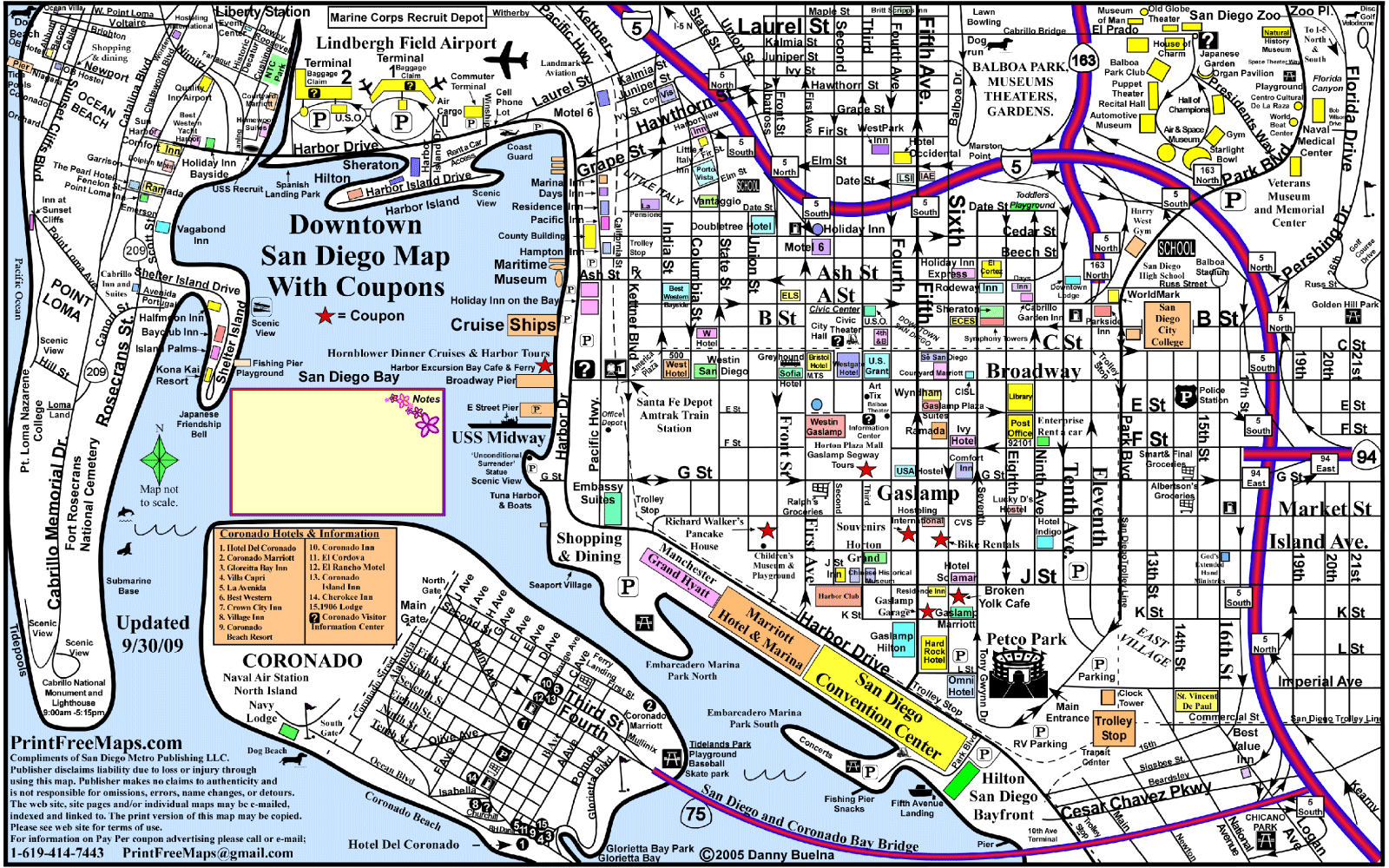 [Speaker Notes: For reproduction steps for this slide, refer to slide number 8 in this template.]